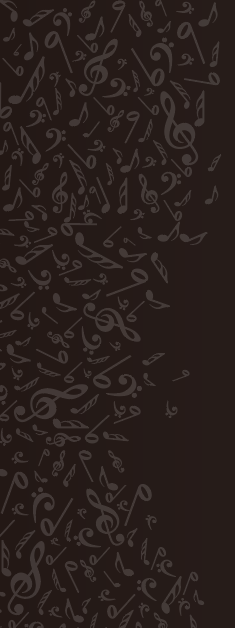 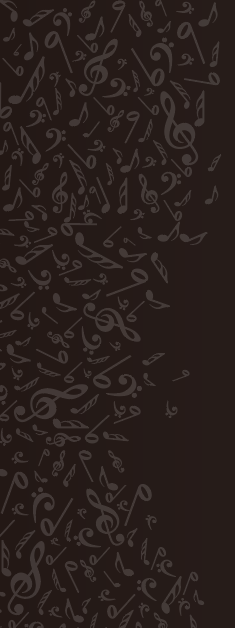 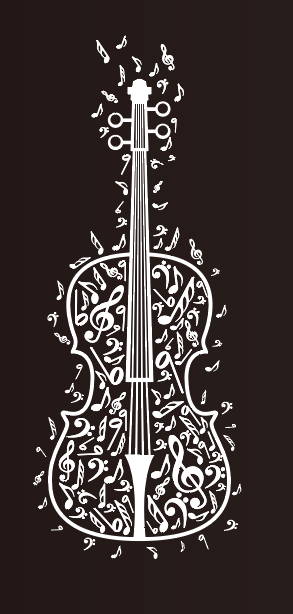 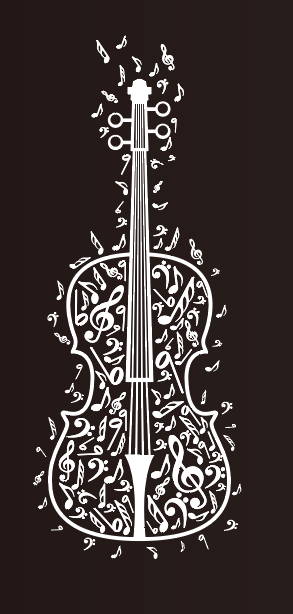 CLASSIC MUSIC
古典音乐
通用模板
DESIGNED BY 1PPT
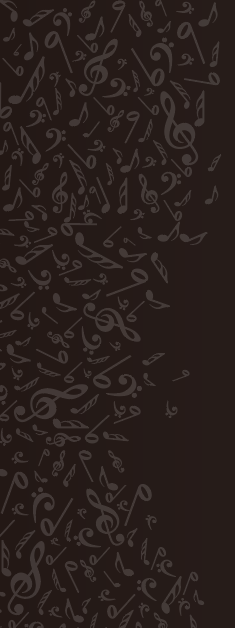 CHAPTER THREE
CHAPTER FOUR
目  录
CHAPTER TWO
CHAPTER ONE
第一乐章
第三乐章
第四乐章
第二乐章
CONTENTS
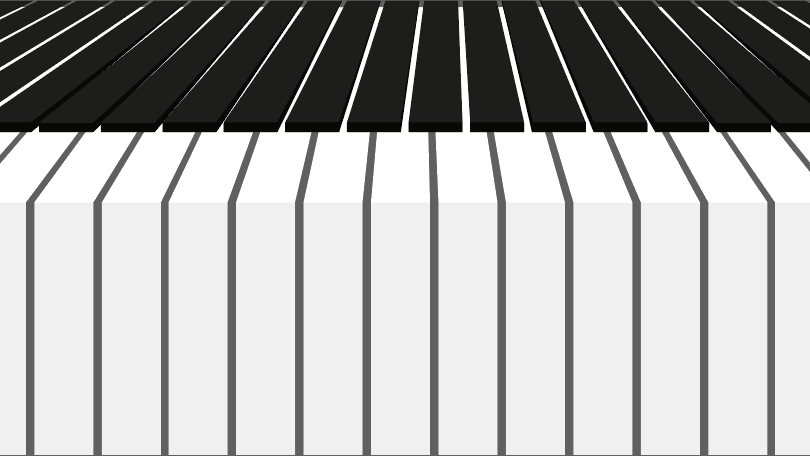 CHAPTER ONE
第一乐章
点击输入内容点击输入点击输入内容点击输入
点击输入内容点击输入点击输入内容点击输入
点击输入内容点击输入点击输入内容点击输入
点击输入内容点击输入
输入标题
TITLE HERE
ENTER YOUR STORY HERE 
ENTER YOUR STORY HERE
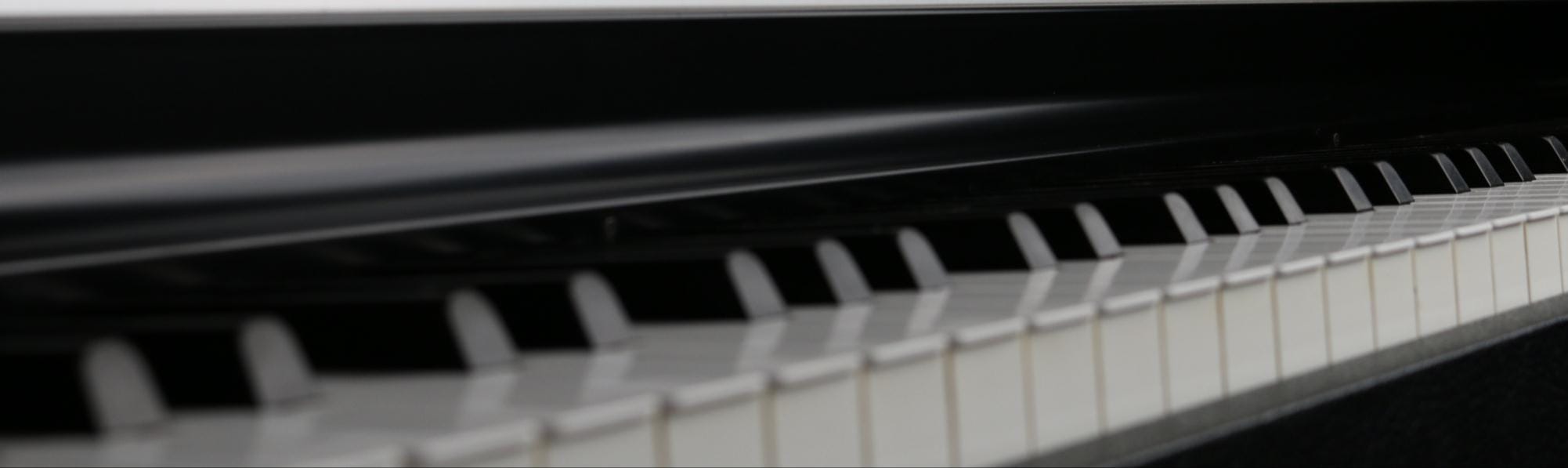 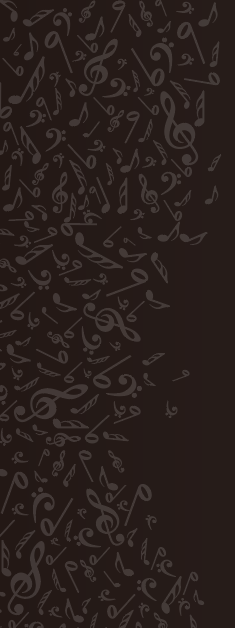 点击输入内容
点击输入内容
点击输入内容
点击输入内容
点击输入内容
点击输入内容
01
02
03
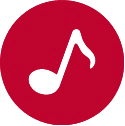 点击输入内容点击输入
点击输入内容点击输入
点击输入内容点击输入
点击输入内容点击输入
点击输入内容点击输入
点击输入内容点击输入
点击输入内容点击输入
点击输入内容点击输入
点击输入内容点击输入
输入标题
输入标题
输入标题
TITLE HERE
TITLE HERE
TITLE HERE
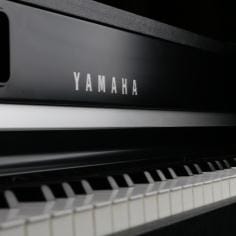 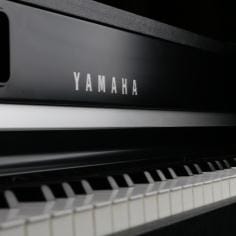 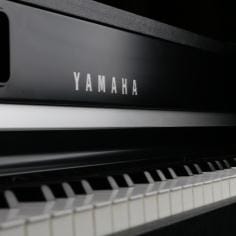 点击输入内容点击输入
点击输入内容点击输入
点击输入内容点击输入
点击输入内容点击输入
点击输入内容点击输入
点击输入内容点击输入
点击输入内容点击输入
点击输入内容点击输入
点击输入内容点击输入
点击输入内容点击输入
点击输入内容点击输入
点击输入内容点击输入
点击输入内容点击输入
点击输入内容点击输入
点击输入内容点击输入
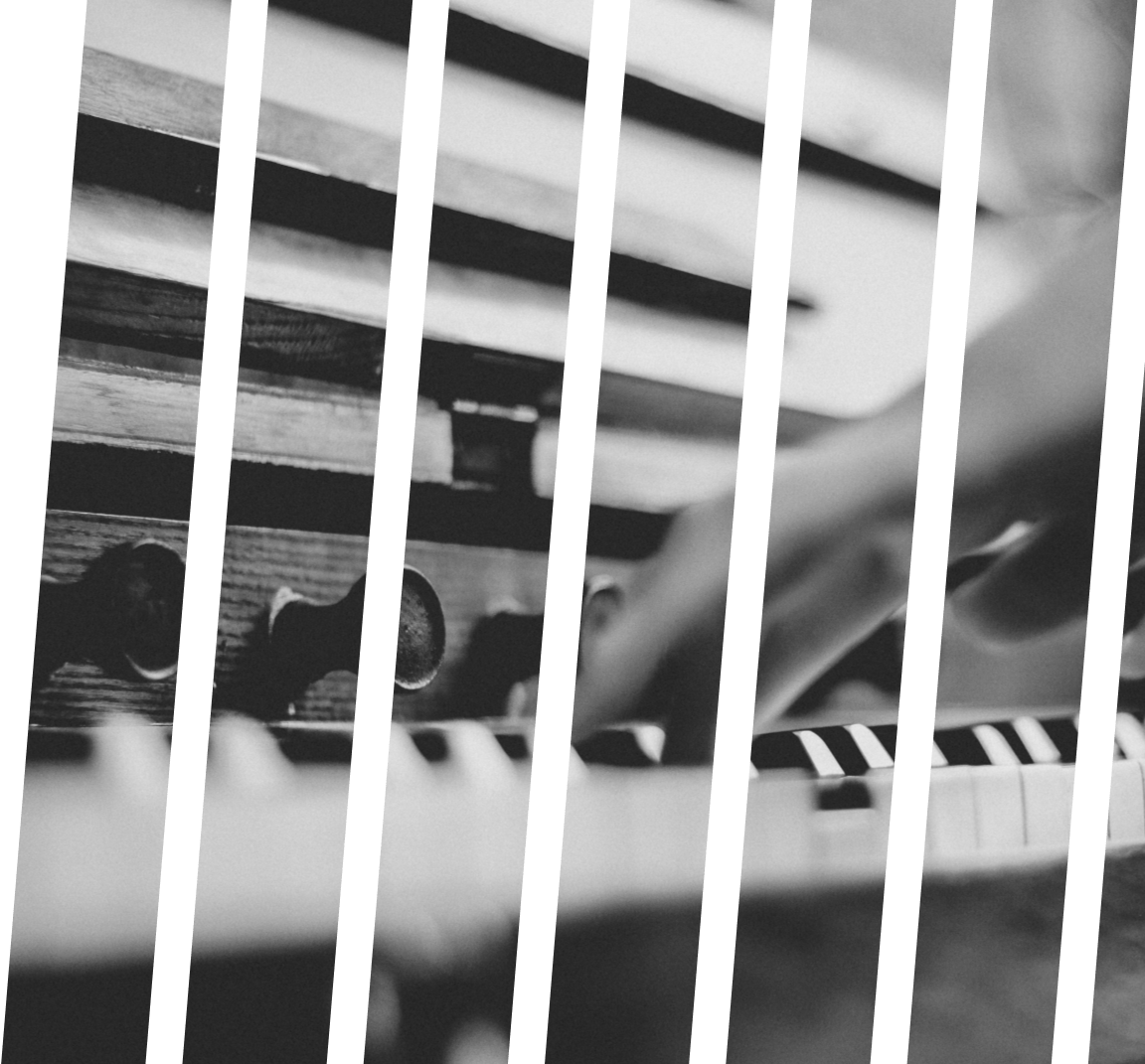 输入标题
TITLE HERE
点击输入内容点击输入点击输入内容
点击输入内容点击输入点击输入内容
点击输入内容点击输入点击输入内容
点击输入内容点击输入
ENTER YOUR STORY HERE 
ENTER YOUR STORY HERE
输入标题
TITLE HERE
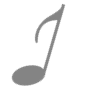 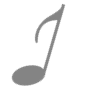 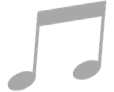 点击输入内容点击输入
点击输入内容点击输入
点击输入内容点击输入
点击输入内容点击输入
点击输入内容点击输入
点击输入内容点击输入
点击输入内容点击输入
点击输入内容点击输入
点击输入内容点击输入
YOUR STORY HERE 
YOUR STORY HERE
YOUR STORY HERE 
YOUR STORY HERE
YOUR STORY HERE 
YOUR STORY HERE
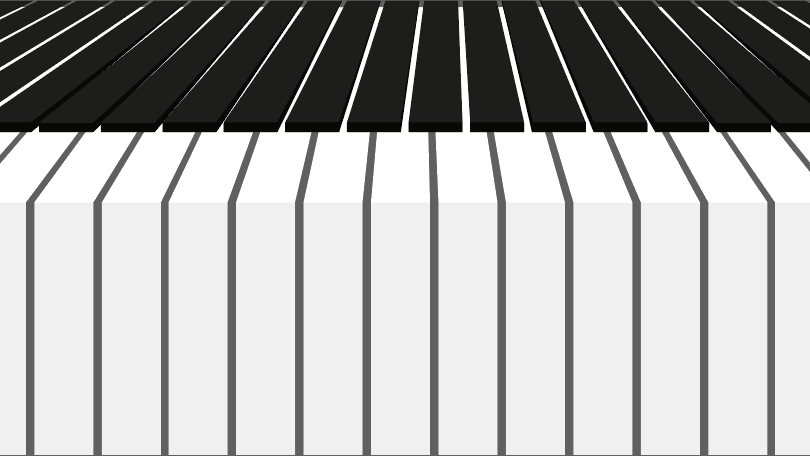 CHAPTER TWO
第二乐章
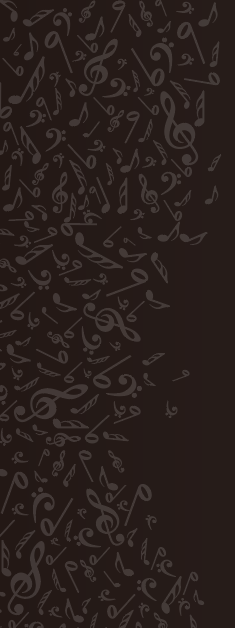 YOUR STORY HERE YOUR STORY HERE
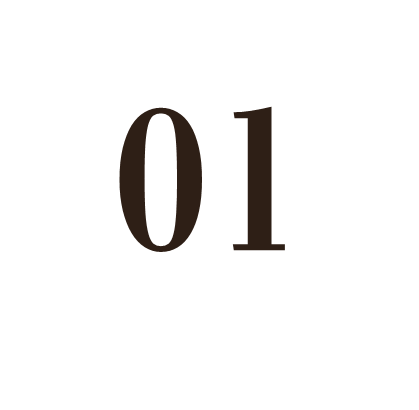 点击输入内容点击输入点击输入内容点击输入点击输入内容点击输入
点击输入内容点击输入点击输入内容点击输入
YOUR STORY HERE YOUR STORY HERE
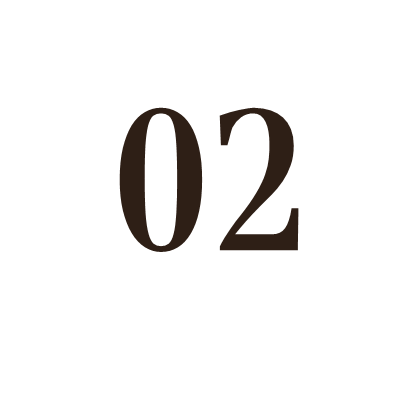 点击输入内容点击输入点击输入内容点击输入点击输入内容点击输入
点击输入内容点击输入点击输入内容点击输入
输入标题
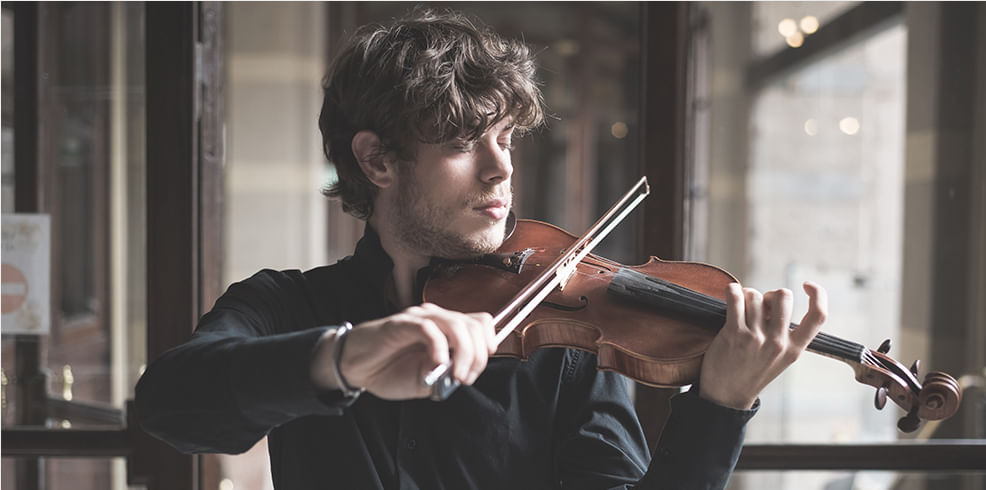 点击输入内容点击输入点击输入内容
点击输入内容点击输入点击输入内容
点击输入内容点击输入点击输入内容
点击输入内容点击输入
TITLE HERE
ENTER YOUR STORY HERE 
ENTER YOUR STORY HERE
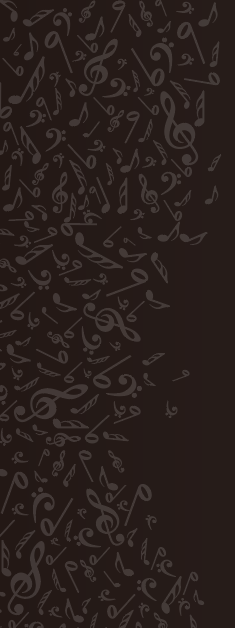 YOUR STORY HERE YOUR STORY HERE
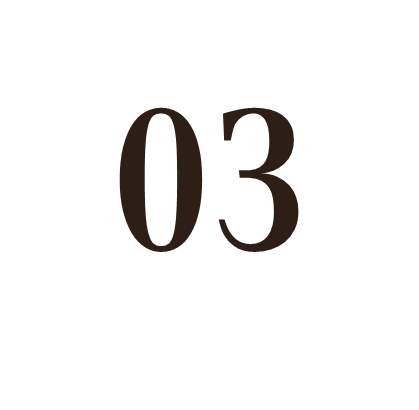 点击输入内容点击输入点击输入内容点击输入点击输入内容点击输入
点击输入内容点击输入点击输入内容点击输入
YOUR STORY HERE YOUR STORY HERE
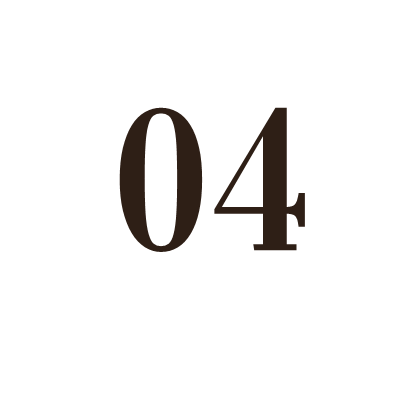 点击输入内容点击输入点击输入内容点击输入点击输入内容点击输入
点击输入内容点击输入点击输入内容点击输入
输入标题
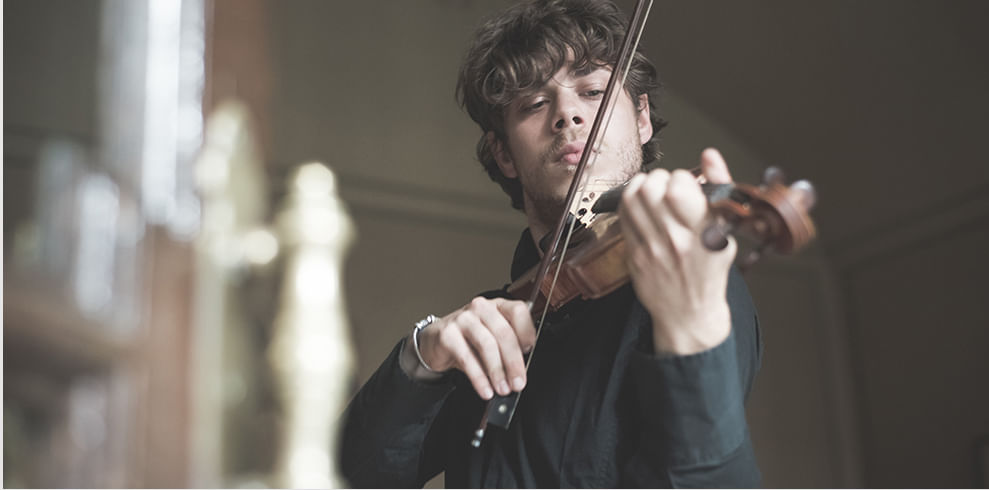 TITLE HERE
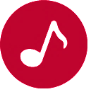 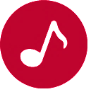 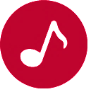 点击输入内容
点击输入内容点击输入
点击输入内容点击输入
点击输入内容点击输入
点击输入内容
点击输入内容点击输入
点击输入内容点击输入
点击输入内容点击输入
点击输入内容
点击输入内容点击输入
点击输入内容点击输入
点击输入内容点击输入
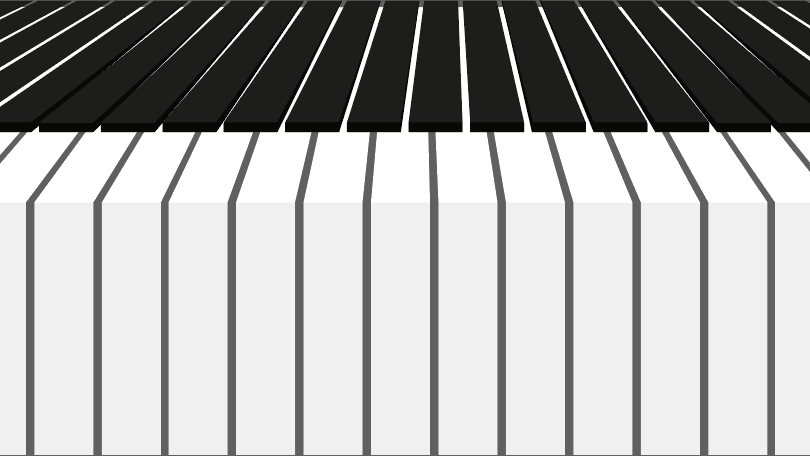 CHAPTER THREE
第三乐章
行业PPT模板http:// www.PPT818.com/hangye/
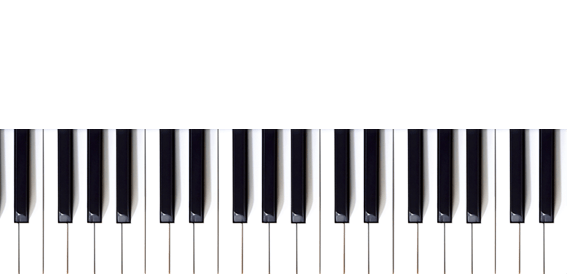 点击输入内容点击输入点击输入内容点击输入
点击输入内容点击输入点击输入内容点击输入
点击输入内容点击输入点击输入内容点击输入
点击输入内容点击输入
输入标题
TITLE HERE
ENTER YOUR STORY HERE 
ENTER YOUR STORY HERE
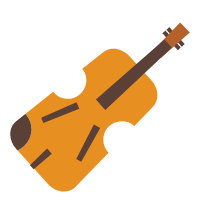 输入标题
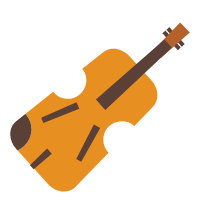 TITLE HERE
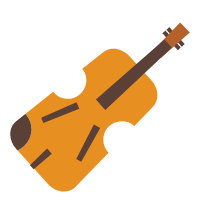 点击输入内容
点击输入内容
点击输入内容
点击输入内容点击输入
点击输入内容点击输入
点击输入内容点击输入
点击输入内容点击输入
点击输入内容点击输入
点击输入内容点击输入
点击输入内容点击输入
点击输入内容
点击输入内容
点击输入内容点击输入
点击输入内容点击输入
点击输入内容点击输入
点击输入内容点击输入
点击输入内容点击输入
点击输入内容
点击输入内容点击输入
点击输入内容点击输入
点击输入内容点击输入
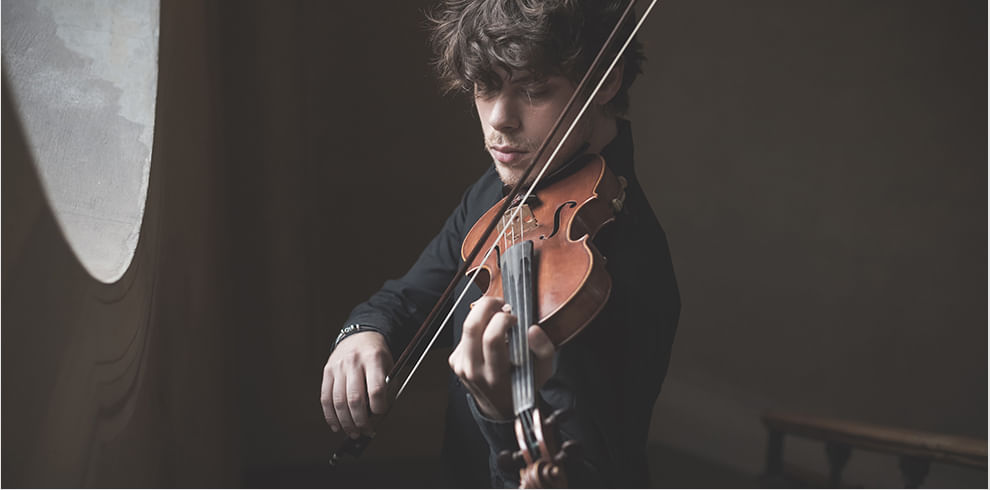 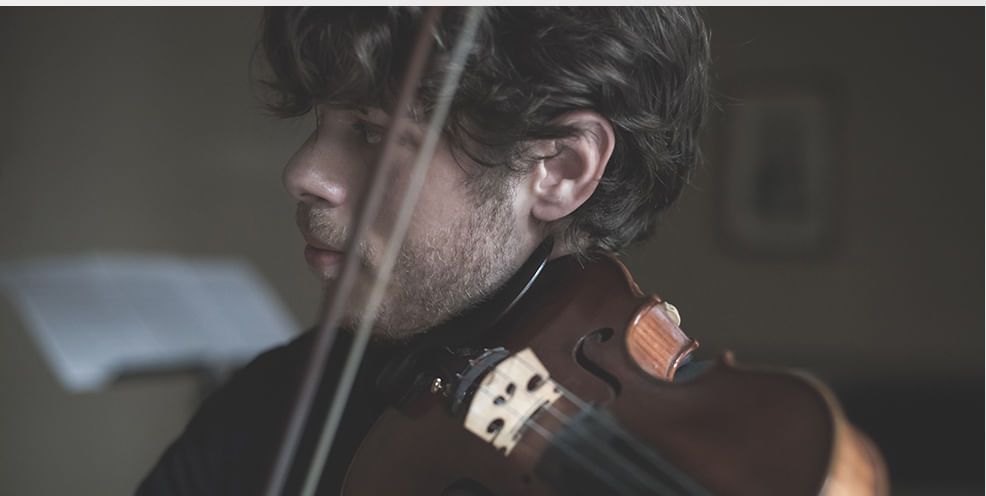 点击输入内容点击输入内容点击输入点击输入内容
点击输入内容点击输入内容点击输入点击输入内容
点击输入内容点击输入内容点击输入点击输入内容
点击输入内容点击输入
ENTER YOUR STORY HERE 
ENTER YOUR STORY HERE
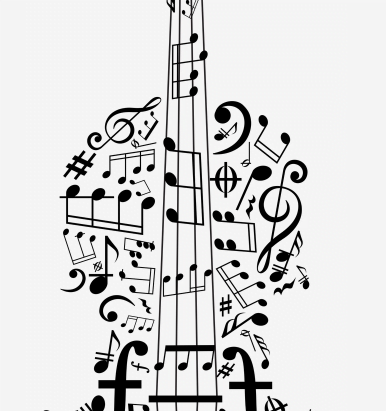 01
02
03
输入标题
点击输入内容点击输入
点击输入内容点击输入
点击输入内容点击输入
点击输入内容点击输入
点击输入内容点击输入
点击输入内容点击输入
TITLE HERE
点击输入内容点击输入点击输入内容
点击输入内容点击输入点击输入内容
点击输入内容点击输入点击输入内容
点击输入内容点击输入
ENTER YOUR STORY HERE 
ENTER YOUR STORY HERE
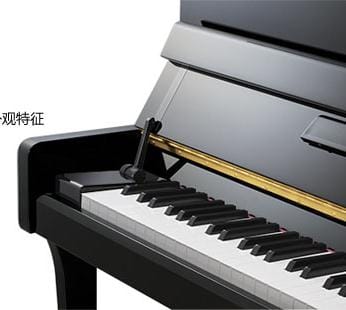 输入标题
点击输入内容点击输入点击输入内容
点击输入内容点击输入点击输入内容
点击输入内容点击输入点击输入内容
点击输入内容点击输入
TITLE HERE
ENTER YOUR STORY HERE 
ENTER YOUR STORY HERE
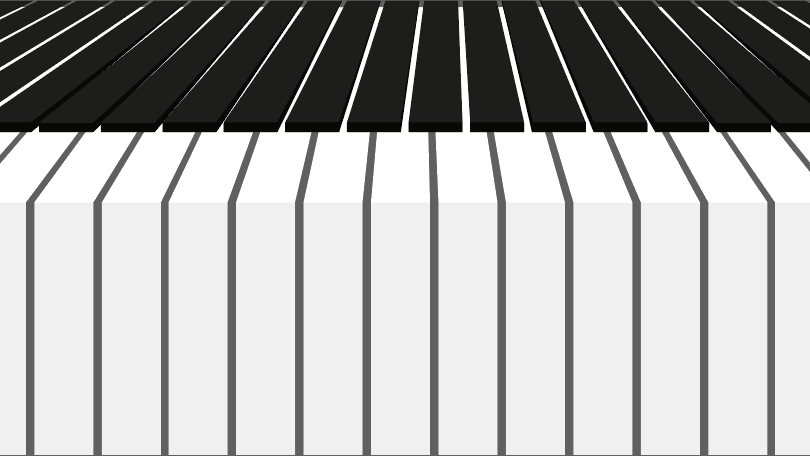 CHAPTER FOUR
第四乐章
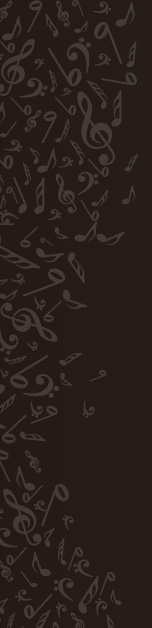 输入标题
TITLE HERE
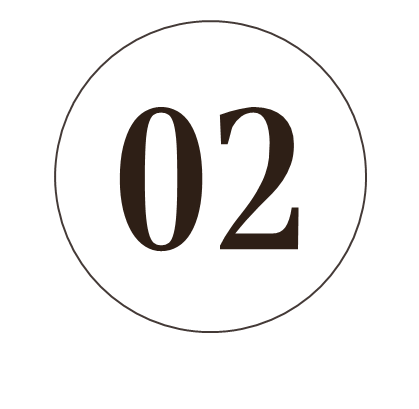 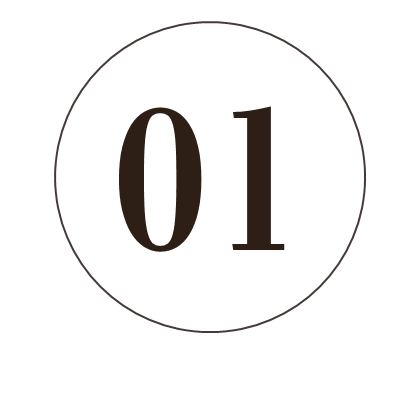 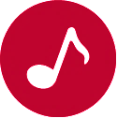 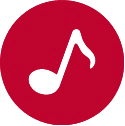 点击输入内容点击输入点击输入内容
点击输入内容点击输入点击输入内容
点击输入内容点击输入
点击输入内容点击输入点击输入内容
点击输入内容点击输入点击输入内容
点击输入内容点击输入
ENTER YOUR STORY HERE 
ENTER YOUR STORY HERE
ENTER YOUR STORY HERE 
ENTER YOUR STORY HERE
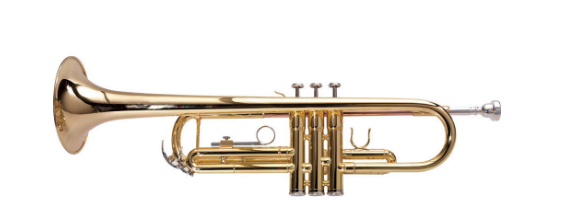 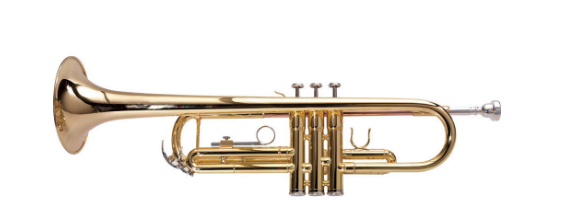 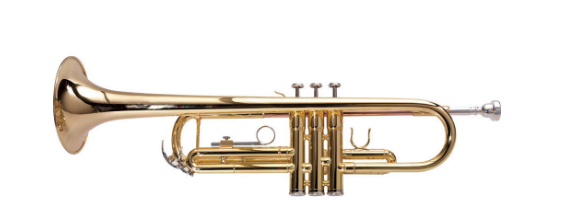 点击输入内容
点击输入内容点击输入内容
点击输入内容点击输入内容
点击输入内容点击输入内容
点击输入内容
点击输入内容点击输入内容
点击输入内容点击输入内容
点击输入内容点击输入内容
点击输入内容
点击输入内容点击输入内容
点击输入内容点击输入内容
点击输入内容点击输入内容
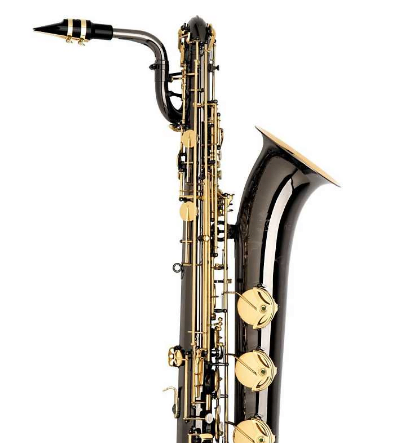 输入标题
TITLE HERE
点击输入内容点击输入点击输入内容
点击输入内容点击输入点击输入内容
点击输入内容点击输入点击输入内容
点击输入内容点击输入
ENTER YOUR STORY HERE 
ENTER YOUR STORY HERE
点击输入内容点击输入点击输入内容
点击输入内容点击输入点击输入内容
点击输入内容点击输入
ENTER YOUR STORY HERE
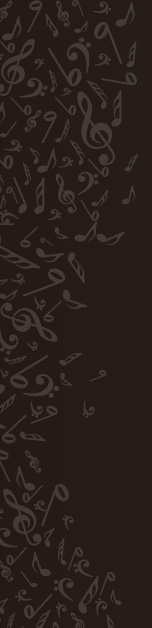 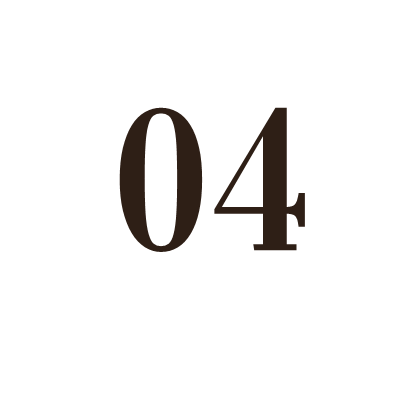 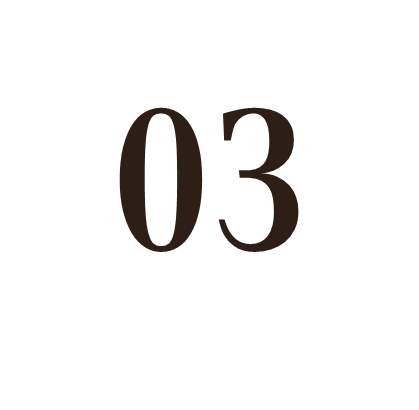 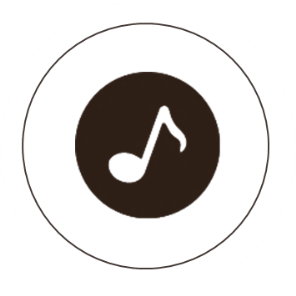 点击输入内容
点击输入内容点击输入
点击输入内容点击输入
点击输入内容点击输入
点击输入内容
点击输入内容点击输入
点击输入内容点击输入
点击输入内容点击输入
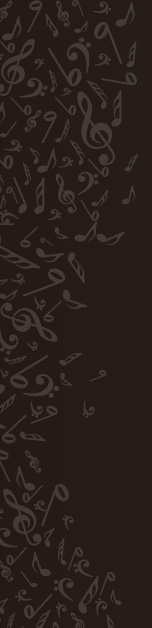 点击输入内容点击输入点击输入内容点击输入点击输入内容点击输入
点击输入内容点击输入点击输入内容点击输入内容
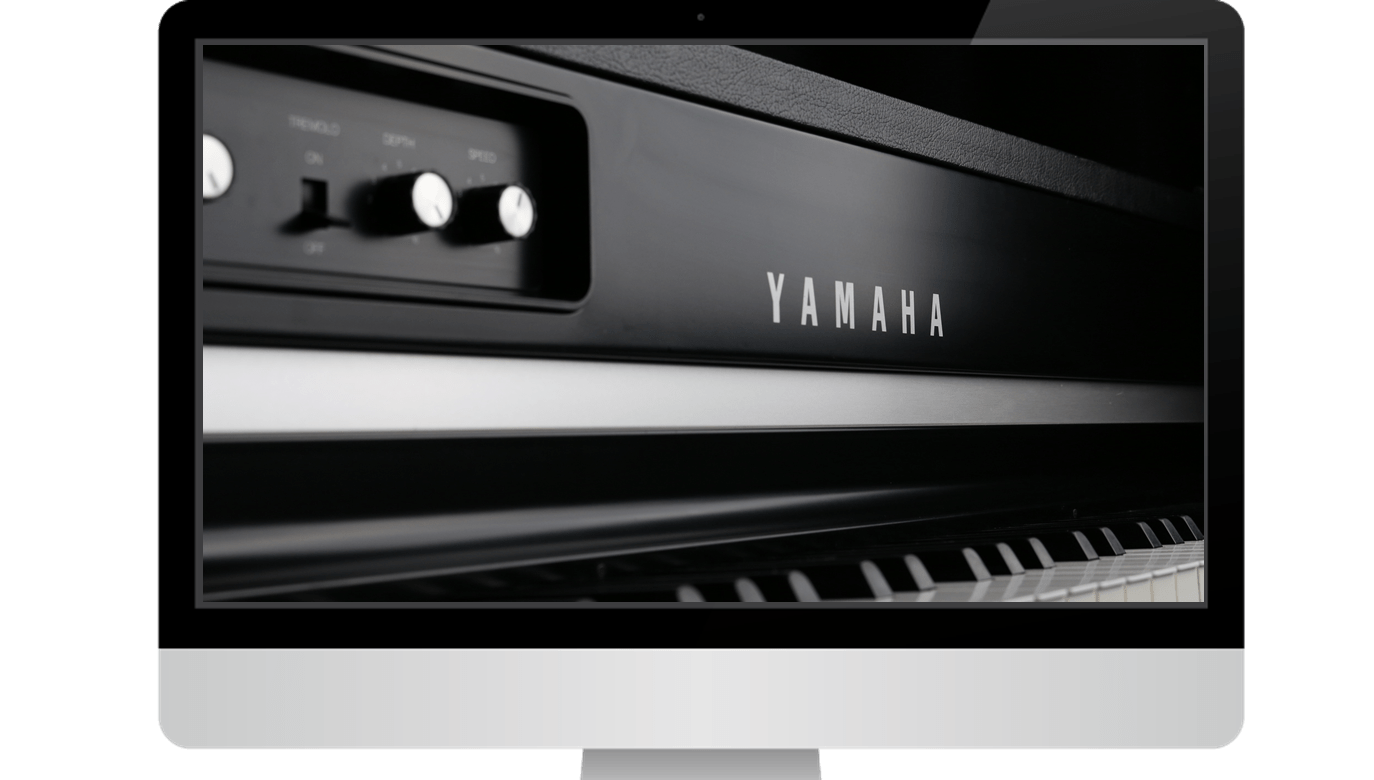 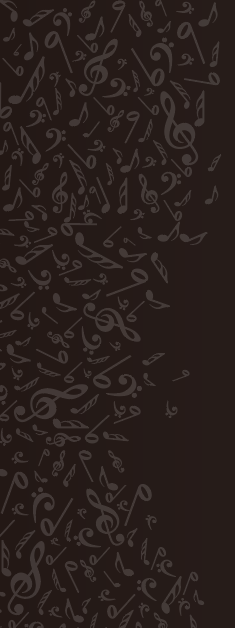 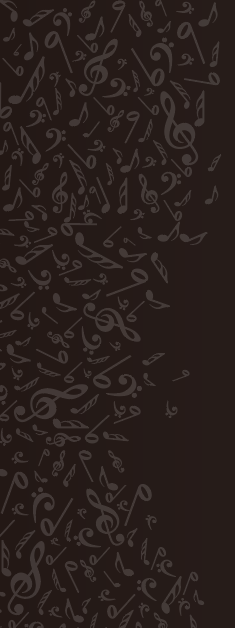 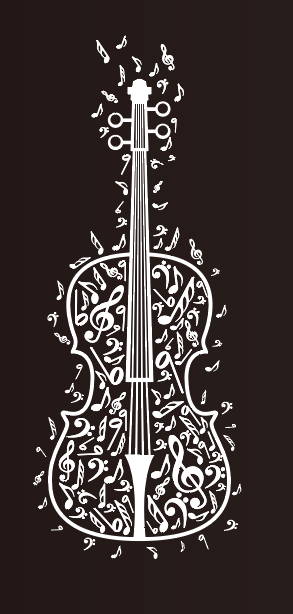 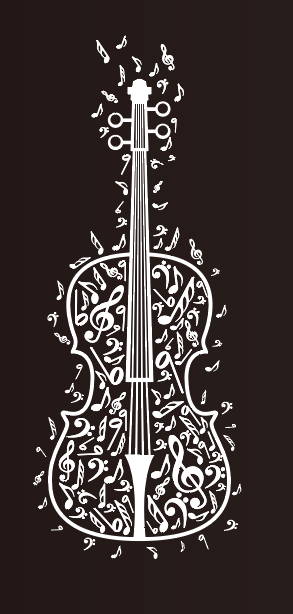 CLASSIC MUSIC
感谢您的
耐心观看
THANK YOU